Kompetencja wielokulturowa                             w warsztacie pracy doradcy zawodowego
Ambasadorka Europass i Euroguidance – dr Joanna Kalejta
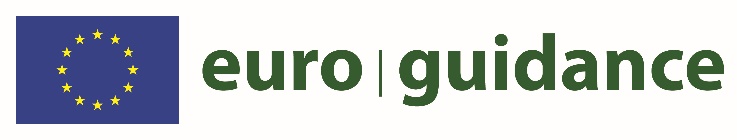 Program webinarium:- definicje kompetencji wielokulturowej- cechy i umiejętności współczesnego doradcy zawodowego- narzędzia pomiaru kompetencji kulturowych dla doradców zawodowych- Międzynarodowe Ramy Kompetencji IAEVG, - przykład kanadyjskiego badania kompetencji wielokulturowego doradcy pracującego z młodzieżą
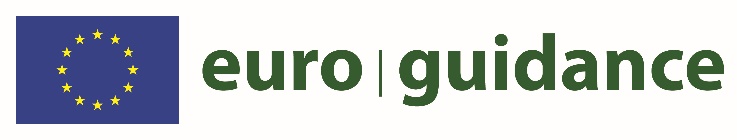 Kompetencje to umiejętności wyższego rzędu, które osiąga się poprzez ćwiczenie, doświadczanie                    i dokonywane refleksje. Człowiek świadomie określa             i realizuje cele, potrafi antycypować skutki swojej działalności oraz ponosić konsekwencje wynikające              z podjęcia lub niepodjęcia określonej aktywności.https://leksykon.granice.uni.wroc.pl/Artykuly/Kompetencje-miedzykulturowe#
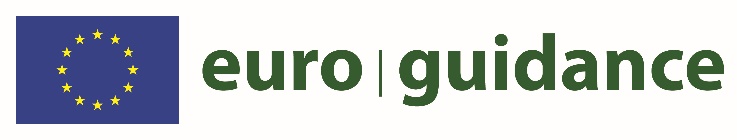 Wielokulturowośćpojęcie wywodzące się od ang. terminu multiculturalism, obejmujące 3 znaczenia: 1) wielość kultur; 2) polityka rządowa zmierzająca do niwelacji napięć społecznych związanych z faktem wielokulturowości danej populacji;3) nazwa doktryny, ruchu, nawet filozofii - oznacza działania środowisk mniejszościowych skierowane na emancypację                i pełniejszy udział różnych środowisk w życiu społecznym, politycznym i kulturalnym kraju.https://encyklopedia.pwn.pl/haslo/;3995791
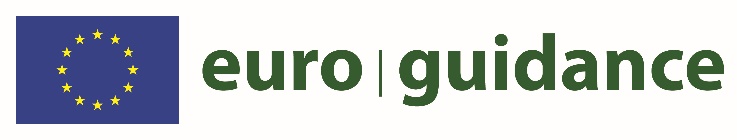 Kompetencja wielokulturowa to zdolność do stworzenia warunków, które będą możliwe do zaakceptowania przez wszystkich uczestników w określonym środowisku międzykulturowym w celu swobodnej i skutecznej wymiany myśli     (M. Schonhuth)https://lib.iitta.gov.ua/id/eprint/7656/1/iwaniuk.pdf, data dostępu: 28.08.2024r.
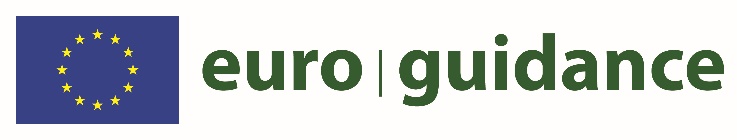 Kompetencje wielokulturowe to biegłość w rozumieniu i komunikowaniu się             z osobami pochodzącymi z innych kultur.
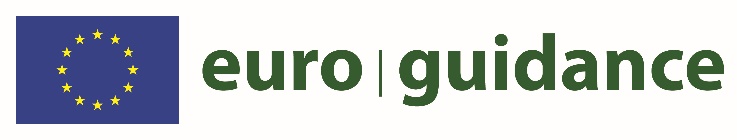 Na kompetencje wielokulturowe składają się: - postawy, - wiedza - umiejętności. https://biblioteki.org/app/uploads/2023/01/MIC_material_edukacyjny_multicultural_1_kompetencje_wielokulturowe.pdf, data dostępu: 28.08.2024r.
[Speaker Notes: Można je zdobywać i rozwijać poprzez studia, udział w szkoleniach lub warsztatach. Najważniejsze są jednak osobiste doświadczenia i kontakt z osobami pochodzącymi z innych kultur.]
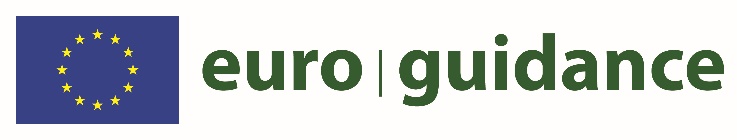 M. Rakotomena określa kompetencję wielokulturową jako zbiór cech, koniecznych do zaistnienia współdziałania w grupie ludzi pochodzących z rożnych kultur.Cechy te oparte są na czterech filarach:wiedzy: o kulturze w ogóle, kulturze własnej i kulturach obcych;umiejętnościach: sposoby zachowania, adaptacja, zarządzanie konfliktami, prowadzenie negocjacji;kompetencjach: elastyczność, otwarty umysł, empatia, współzależność, optymizm, cierpliwość;zasobach psychicznych i emocjonalnych: motywacja, chęć podejmowania ryzyka, umiejętność zarządzania stresem.https://tilford.k-state.edu/resources/multicultural-competency-development.html
Wyzwania młodzieży i wiążącymi się                    z migracją:
szok kulturowy, 
uprzedzenia
dyskryminacja  
kwestie dostosowawcze  
Inne trudności:  
trudności rozwojowe młodych ludzi, w tym związane z konstruowaniem tożsamości                  i rozwojem autonomii
brak biegłości językowej
nie zawsze dobre dostosowanie społeczne 
radzenie  sobie  z  emocjami  wywołanymi  migracją. 
„kulturowa żałoba”  (związana  z  utratą  własnego  kraju,  wartości  kulturowych,  struktur  społecznych  i  poczucia  tożsamości)
Przykład:
Badanie kompetencji wielokulturowego doradcy pracującego          z młodzieżą – doświadczenia z Kanady
Badana grupa: 20 osób w wieku od  19  do  23  lata
90‑minutowy,  pogłębiony,  częściowo  ustrukturyzowany  wywiad jakościowy na temat kompetencji wielokulturowych ich doradców
Próba  była  zróżnicowana  kulturowo, 40%  zidentyfikowano  jako Chińczyków, 25% jako Koreańczyków, 10% jako Tajwańczyków, a 25% jako innych (tj. pochodzących z Filipin, Indii, Libanu i Rosji).
https://studiaporadoznawcze.pl/ojs/index.php/sp/article/view/52/89
Zadano pytania dotyczące:  
metryczka
historia migracji 
oczekiwania  „doradcze”  
Warunki kulturowe klienta  
związki  partnerskie 
rodzina
społeczność 
obawy  kulturowe
pomoc  zawodowa
podobieństwa  i  różnice  kulturowe  
pomocne  aspekty  poradnictwa 
dodatkowe  źródła  wsparcia  
porady  dla  specjalistów  pracujących              z  nowo  przybyłymi
Poradnictwo multikulturowe (MCC)
1992 roku
kompetencje  doradców  są  utożsamiane  ze  świadomością  (identyfikującą  uprzedzenia               i  założenia),  
wiedzą  (czyli umiejętnością dokładnego zrozumienia pochodzenia kulturowego klientów)
i   umiejętnościami   (wykorzystywaniem   odpowiednich   kulturowo   interwencji).
Wyniki:
Uzyskane wyniki umożliwiły wyłonienie czterech kategorii odnośnie do kompetencji doradztwa wielokulturowego (MCC), które zostały uznane za ważne dla uczestników.
(a)  samoświadomość  doradcy,  
(b)  wiedza  doradcy,  
(c)  umiejętności  doradcy,  
(d)  jakość  relacji  doradca–klient.
Większość  krytycznie  wypowiadała się o roli samoświadomości doradcy. 
Wielu  uczestników stwierdziło,  że  ich  doradcy  wykazali  się  samoświadomością,  co  ocenili  jako  korzystne dla nich. 
Uczestnicy ci pozytywnie odnieśli się do uznawania przez doradców różnic kulturowych i innych różnic, jakie zachodzą między nimi. 
Na przykład uczestniczenie  w  zajęciach  przy  różnicy  wieku  wzbudzała  w  niektórych  poczucie,  że doradca ma doświadczenie w pracy z młodszymi od siebie ludźmi i może być dla nich bardziej wyrozumiały. 
Zauważono, że gdy doradcy byli świadomi swoich własnych, pomogło to badanym w budowaniu zaufania i otwarciu się na swoich doradców.
Samoświadomość  doradcy
[Speaker Notes: uczestnicy  badania  zgłaszali,  iż  odnieśli  wrażenie,  że ich doradcy byli zaskoczeni różnicami kulturowymi, jakie istnieją między nimi. Ponadto kilku wspomniało, że ich doradcom brakowało samoświadomości własnej tożsamości kulturowej. To czasami przekładało się na uprzedzenia i stereotypy widoczne podczas sesji. Różnice w uznawanych wartościach prowadziły do dezorientacji,  i  wówczas  badani  uważali,  że  doradcy  nie  rozumieją  ich.  Wielu  z  badanych  młodych  ludzi  zauważyło  również,  że  doradcy  byli  niewrażliwi  na  innych  i  nastawieni na własną kulturę. W rzeczywistości kilku z nich stwierdziło, że doradcy ich osądzali.  Ponadto  niektórzy  uważali,  że  ich  doradcy  oceniali  możliwości  i  szanse  młodzieży w sposób nieuzasadniony]
wiedza doradców  na  temat  kultury -  obejmowała   znajomość  doświadczeń  imigrantów,  różnic  kulturowych  oraz  tożsamości  osobistej                          i  kulturowej  badanych.  
Kiedy  doradcy  wykazywali  się  wiedzą  dotyczącą  specyfiki  kultury,  pozwalało to uczestnikom badań lepiej zrozumieć proces doradztwa i pomogło im poczuć  się  zrozumianymi.  
Zwracali  jednak  uwagę  na  różnicę  między  posiadaniem  wiedzy  o  różnicach  kulturowych  a  rozumieniem  ich  jako  przedstawicieli  danej kultury, podkreślając, że nie były to procesy synonimiczne. 
Niektórzy badani  stwierdzili,  że  trudno  im  było  wytłumaczyć  wszystko doradcy,  który  nie mógł ich do końca zrozumieć z powodu odmiennych doświadczeń życiowych
Wiedza doradców
Badani wyrazili opinię,  że  doceniają  doświadczenie  zawodowe  swoich  doradców,  wskazując,  że  są  przekonani,  iż  ich  doradcy  posiadali  wyjątkowe kwalifikacje pozwalające im zrozumieć swoje obawy.
Wielu  z  nich  uważało,  że  ich  doradcom  brakowało  doświadczenia  w pracy z klientami wielokulturowymi. 
Niektórzy zauważyli, że ci doradcy określają zachowanie kulturowe jako dysfunkcjonalne.
Umiejętności doradcy
Etapy rozwoju kompetencji wielokulturowych
Niedostrzeganie różnic między-kulturowych
Dostrzeganie różnic między-kulturowych               i obawianie się ich
Umiejętność funkcjonowania w innej kulturze i skutecznego komunikowania się
Zrozumienie, że w różnych kulturach obowiązują różne zasady
Niekompetencja świadoma
Świadoma niekompetencja
Świadoma kompetencja
Nieświadoma kompetencja
https://ec.europa.eu/programmes/erasmus-plus/project-result-content/f6d75a76-1891-4f8d-b020-559cb3bf9067/O3_Educational%20materials_PL.pdf
Etapy rozwoju kompetencji wielokulturowych
Niedostrzeganie różnic między-kulturowych
Dostrzeganie różnic między-kulturowych               i obawianie się ich
Umiejętność funkcjonowania w innej kulturze i skutecznego komunikowania się
Zrozumienie, że w różnych kulturach obowiązują różne zasady
Niekompetencja świadoma
Świadoma niekompetencja
Świadoma kompetencja
Nieświadoma kompetencja
https://ec.europa.eu/programmes/erasmus-plus/project-result-content/f6d75a76-1891-4f8d-b020-559cb3bf9067/O3_Educational%20materials_PL.pdf
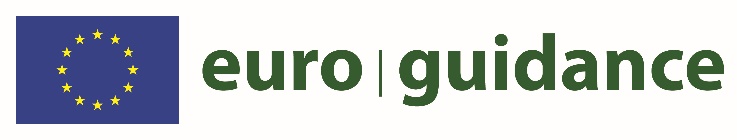 Fazy skali Bennetta
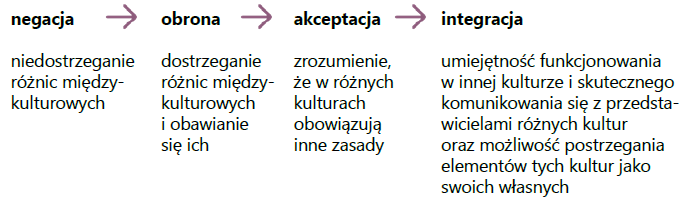 https://ec.europa.eu/programmes/erasmus-plus/project-result-content/f6d75a76-1891-4f8d-b020-559cb3bf9067/O3_Educational%20materials_PL.pdf
[Speaker Notes: Osoby, które przyjechały do naszego kraju, często nie wiedzą o miejscowej kulturze zbyt
wiele. Może to prowadzić do wycofania, nieporozumień, poczucia zagubienia i konfliktów.
Istotne jest więc uczenie osób, które przyjechały do naszego kraju, prostych, praktycznych rzeczy – powinny one poznać podstawy prawa, wiedzieć o lokalnych zwyczajach żywieniowych i tych dotyczących życia codziennego. To samo tyczy się gospodarzy – często nie wiedzą oni przecież zbyt dużo o kulturze osób nowo przybyłych.]
POSTAWY POMOCNE W ROZWIJANIU KOMPETENCJI WIELOKULTUROWYCH
Samoświadomość
To pierwszy krok do zdobycia kompetencji wielokulturowych.
To świadomość własnego uwarunkowania kulturowego i wzorów reakcji na osoby, które są inne. 
Samoświadomość oznacza poddanie refleksji własnych motywacji, potrzeb oraz celów. 
Zauważanie własnych stereotypów i uprzedzeń i poddawanie ich analizie
POSTAWY POMOCNE W ROZWIJANIU KOMPETENCJI WIELOKULTUROWYCH
Uważność
Wiąże się z samoświadomością. 
Nacisk jest kładziony na świadomość skierowaną na bieżącą chwilę. 
Oznacza uświadamianie sobie tego, czego bezpośrednio doświadczamy – myśli, uczuć, doznań obecnych w działaniu i myśleniu. 
Bycie świadomym tego, jakie konsekwencje przynoszą działania.
Uważność oznacza, że dostrzegamy to, co inni mogą odczuwać/potrzebować.
[Speaker Notes: Ważne jest, aby wychwycić niewerbalne sygnały, które wysyłają, i stworzyć atmosferę bezpieczeństwa
oraz szacunku, a także aktywnie analizować przyczyny różnych zachowań]
POSTAWY POMOCNE W ROZWIJANIU KOMPETENCJI WIELOKULTUROWYCH
Elastyczność
Elastyczność to umiejętność dostosowania się do zmieniających się warunków             i sytuacji.
Elastyczna osoba jest otwarta na nowe pomysły i decyzje, potrafi ustalać priorytety. 
Podczas kontaktów międzykulturowych ważne jest spojrzenie na sprawę z różnych punktów widzenia.
Elastyczność to również umiejętność radzenia sobie z niepewnością i brakiem jednoznacznych odpowiedzi.
[Speaker Notes: Ważne jest, aby wychwycić niewerbalne sygnały, które wysyłają, i stworzyć atmosferę bezpieczeństwa
oraz szacunku, a także aktywnie analizować przyczyny różnych zachowań]
POSTAWY POMOCNE W ROZWIJANIU KOMPETENCJI WIELOKULTUROWYCH
Odwaga
Odwaga jest potrzebna do inicjowania działań wielokulturowych, kwestionowania zakorzenionych zachowań i istniejących relacji między mniejszością a większością.  
Dzięki odwadze można stanąć po stronie mniejszości i nie zgadzać się                      z większością.
Inne postawy to otwartość, ciekawość i empatia.
[Speaker Notes: Ważne jest, aby wychwycić niewerbalne sygnały, które wysyłają, i stworzyć atmosferę bezpieczeństwa
oraz szacunku, a także aktywnie analizować przyczyny różnych zachowań]
WIEDZA POMOCNA W ROZWIJANIU KOMPETENCJI WIELOKULTUROWYCH
Rola kultury i jej wpływ na codzienne funkcjonowanie
rozumienie czym jest kultura i jak się przejawia 
jakie są wymiary kultur 
czym jest etnocentryzm
[Speaker Notes: Ważne jest, aby wychwycić niewerbalne sygnały, które wysyłają, i stworzyć atmosferę bezpieczeństwa
oraz szacunku, a także aktywnie analizować przyczyny różnych zachowań]
WIEDZA POMOCNA W ROZWIJANIU KOMPETENCJI WIELOKULTUROWYCH
Relacje międzygrupowe
czym są stereotypy, uprzedzenia, dyskryminacja
czym różnią się od siebie integracja, asymilacja i separacja mniejszość-większość)
jak przebiegają relacje pomiędzy grupami większościowymi                      i mniejszościowymi
WIEDZA POMOCNA W ROZWIJANIU KOMPETENCJI WIELOKULTUROWYCH
Psychologiczne konsekwencje migracji i uchodźstwa
szok kulturowy – czyli zdziwienie i poczucie lęku, które pojawia się w obliczu zupełnie innego środowiska kulturowego lub społecznego, stylu życia albo wzorców zachowań oraz jego etapy. 
zespół stresu pourazowego – jest zaburzeniem psychicznym bardzo często doświadczanym przez uchodźców, byłych żołnierzy lub ofiary handlu ludźmi. 
wyuczona bezradność – zachowanie typowe dla osób, które doświadczyły długotrwałych nieprzyjemnych zdarzeń, których nie były w stanie kontrolować, zmienić i przed którymi nie mogły uciec.
[Speaker Notes: Szok kulturowy jest szczególnym rodzajem braku
norm społecznych i zasad – jest on hamulcem w kontaktach międzykulturowych,
przejawiającym się w poczuciu bezsilności, daremności i izolacji społecznej. Różnice
międzykulturowe i brak poczucia znalezienia własnego miejsca w nowym środowisku
są głównymi źródłami stresu dla osób żyjących w innych niż ich własne środowiskach
kulturowych.]
UMIEJĘTNOŚCI POMOCNE W ROZWIJANIU KOMPETENCJI WIELOKULTUROWYCH
Komunikacja międzykulturowa
Umiejętność współpracy – istotne jest traktowanie grup mniejszościowych
jak partnerów i pamiętanie o tym, że są one ekspertami w swojej tożsamości
kulturowej. Może to również oznaczać wspieranie prób innych osób                    w rozwiązywaniu problemów i pozwolenie im na bycie liderami
[Speaker Notes: Ważne jest, aby wychwycić niewerbalne sygnały, które wysyłają, i stworzyć atmosferę bezpieczeństwa
oraz szacunku, a także aktywnie analizować przyczyny różnych zachowań]
UMIEJĘTNOŚCI POMOCNE W ROZWIJANIU KOMPETENCJI WIELOKULTUROWYCH
Elastyczność – umiejętność radzenia sobie z niepewnością; odkrywanie nowych
rzeczy i  sytuacji
Umiejętność radzenia sobie z trudnościami i stresem
Umiejętność radzenie sobie z sytuacjami konfliktowymi
Umiejętność słuchania – uważne słuchanie innych osób, zachęcanie ich do wyrażania swoich potrzeb i opinii
Krytyczne myślenie – poszukiwanie informacji z różnych źródeł
[Speaker Notes: Ważne jest, aby wychwycić niewerbalne sygnały, które wysyłają, i stworzyć atmosferę bezpieczeństwa
oraz szacunku, a także aktywnie analizować przyczyny różnych zachowań]
JAK ZDOBYWAĆ KOMPETENCJE WIELOKULTUROWE?
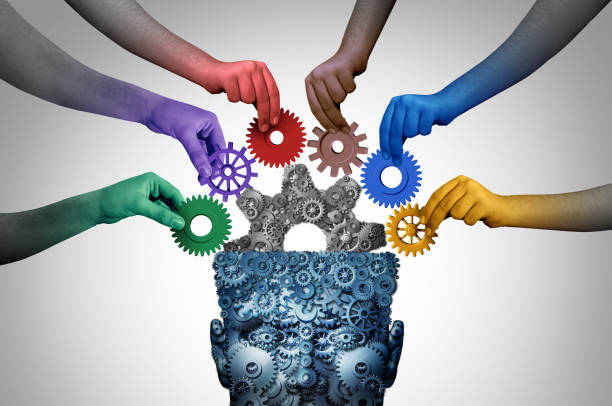 www.pexels.com
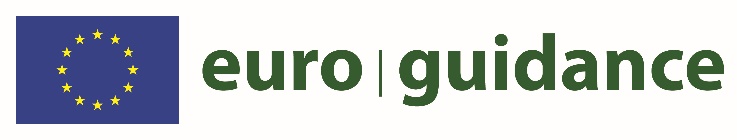 Kompetencja wielokulturowa nauczyciela wg Instytutu Dydaktyki Interkulturowej:
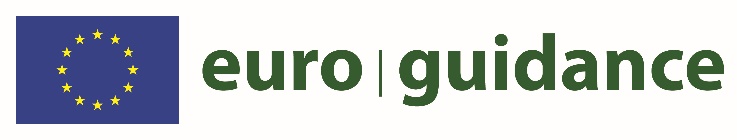 1) zawodowa kompetencja wielokulturowa (odpowiedzialność, doświadczenie zawodowe, znajomość infrastruktury zawodowej)2) strategiczna kompetencja wielokulturowa (postawy, znajomość podstaw zarządzania, umiejętność rozwiązywania problemów                i podejmowania decyzji);3) społeczna kompetencja wielokulturowa (umiejętność pracy                 w grupie, empatia, cierpliwość, komunikatywność, zdolność do mediacji, łatwość adaptacji w nowych warunkach);4) indywidualna kompetencja wielokulturowa (łatwość uczenia się, umiejętność zachowania dystansu, rozumienie dwuznaczności              w kontekście tolerancji, optymistyczny stosunek do życia).
określić predyspozycje zawodowe              i mocne strony jako pracownika/pracowniczki,
nauczyć się wyszukiwać odpowiednich ofert pracy,
przygotować CV i list motywacyjny,
udzielić informacji o możliwości podnoszenia kwalifikacji zawodowych,
określić ścieżkę rozwoju zawodowego,
porady w różnych językach  
tłumaczenia korespondencji urzędowych
Warsztat pracy doradcy zawodowego – współpraca z cudzoziemcem
Co może zaoferować doradca zawodowy?
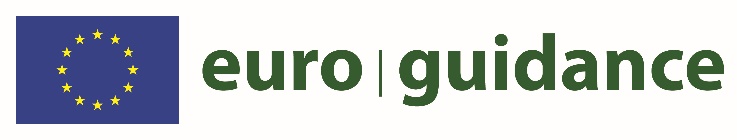 Międzynarodowe Stowarzyszenie Poradnictwo edukacyjnego i Zawodowego IAEVGMiędzynarodowe kompetencje dla praktyków doradztwa edukacyjnego               i  zawodowegoZatwierdzone przez Zarząd IAEVG, 18 grudnia 2018 r.https://iaevg.com/competencies
Wykazywanie się odpowiednim zachowaniem etycznym i profesjonalnym przy wypełnianiu ról             i obowiązków.
Wykazuj się inicjatywą i przywództwem               w promowaniu uczenia się klientów, rozwoju kariery i rozwiązywaniu problemów osobistych.
Wykazuj świadomość i docenianie kontekstów kulturowych, obaw i mocnych stron klientów, aby móc skutecznie współpracować ze wszystkimi grupami społecznymi.
Integracja teorii i badań z praktyką w zakresie doradztwa, rozwoju kariery, doradztwa                  i konsultacji.
Wykazanie się umiejętnościami projektowania, wdrażania i oceny programów i interwencji               w zakresie doradztwa i poradnictwa.
Wykazywać świadomość własnych możliwości             i ograniczeń.
Kompetencje podstawowe
to umiejętności, wiedza i postawy wymagane od praktyków doradztwa edukacyjnego i zawodowego niezależnie od ich środowiska pracy lub specjalizacji
7. Skuteczna komunikacja ze współpracownikami              i klientami przy użyciu odpowiedniego poziomu języka.
8. Wykazać się znajomością aktualnych informacji na temat edukacji, szkoleń, trendów w zatrudnieniu, rynku pracy i problemów społecznych.
9. Wykazywać się wrażliwością społeczną                        i międzykulturową.
10. Wykazanie się umiejętnością efektywnej współpracy w zespole profesjonalistów.
11. Wykazanie się wiedzą na temat procesu rozwoju kariery przez całe życie.
12. Wykazywać się umiejętnościami i wiedzą                  w zakresie efektywnego i właściwego wykorzystania technologii.
Kompetencje podstawowe
to umiejętności, wiedza i postawy wymagane od praktyków doradztwa edukacyjnego i zawodowego niezależnie od ich środowiska pracy lub specjalizacji
S1 Ocena :
Analiza cech i potrzeb poszczególnych grup, do których skierowany jest program doradztwa. Celem jest integracja i ocena danych pochodzących z testów, wywiadów i innych technik mierzących zdolności, predyspozycje, bariery, role życiowe, zainteresowania, osobowość, wartości, postawy, osiągnięcia edukacyjne, umiejętności i inne istotne informacje danej osoby. 

S 2 Poradnictwo edukacyjne :
Pomaganie osobom w wyborze kursów, tworzeniu planów edukacyjnych, pokonywaniu trudności                 w nauce i przygotowywaniu się do kształcenia podyplomowego, szkolenia lub wejścia na rynek pracy. Poradnictwo grupowe.
Kompetencje specjalistyczne
uznają zróżnicowany charakter pracy doradcy edukacyjnego i zawodowego w odniesieniu do grup klientów, środowisk pracy i szkoleń praktyków oraz odzwierciedlają kompetencje, które mogą być wymagane przez niektórych, ale nie wszystkich praktyków doradztwa edukacyjnego i zawodowego
S3 Rozwój kariery:
Wspieranie postaw, przekonań i kompetencji, które ułatwiają opanowanie zadań rozwoju zawodowego, zdolność planowania i adaptacji do zmian ról zawodowych w ciągu całego życia. Zazwyczaj wykorzystuje model rozwojowy.

S4 Poradnictwo :
Zachęcanie do autorefleksji w celu wyjaśnienia koncepcji dotyczących samego siebie, określenia opcji, podjęcia decyzji i rozwiązania trudności.

S5 Zarządzanie informacją:
Gromadzenie, organizowanie, przechowywanie               i rozpowszechnianie informacji dotyczących edukacji, szkoleń, zawodów i możliwości zatrudnienia; udzielanie klientom wskazówek dotyczących efektywnego wykorzystania tych informacji.
Kompetencje specjalistyczne
uznają zróżnicowany charakter pracy doradcy edukacyjnego i zawodowego w odniesieniu do grup klientów, środowisk pracy i szkoleń praktyków oraz odzwierciedlają kompetencje, które mogą być wymagane przez niektórych, ale nie wszystkich praktyków doradztwa edukacyjnego i zawodowego
S6  Konsultacje i koordynacja:
Udzielanie informacji, wskazówek i profesjonalnych porad rodzicom, nauczycielom, administratorom szkół i pracodawcom, którzy chcą ułatwić postęp edukacyjny i rozwój kariery swoich podopiecznych. Organizowanie i zarządzanie personelem szkoły                 i społeczności w celu tworzenia źródeł poleceń dla uczniów w zakresie programów, usług i sieci

S7 Badania i ocena:
Badanie zagadnień związanych z doradztwem               i poradnictwem, takich jak procesy uczenia się, zachowania zawodowe i ich rozwój, wartości itp. Badanie skuteczności interwencji.

S8  Program i świadczenie usług oraz ocena:
Projektowanie, wdrażanie, nadzorowanie i ocena interwencji mających na celu zaspokojenie potrzeb grupy docelowej.
Kompetencje specjalistyczne
uznają zróżnicowany charakter pracy doradcy edukacyjnego i zawodowego w odniesieniu do grup klientów, środowisk pracy i szkoleń praktyków oraz odzwierciedlają kompetencje, które mogą być wymagane przez niektórych, ale nie wszystkich praktyków doradztwa edukacyjnego i zawodowego
S9 Budowanie potencjału społeczności :
Zachęcanie do współpracy między partnerami społecznymi w celu oceny kapitału ludzkiego                  i potrzeb społeczności, a także opracowywanie planów mających na celu realizację celów ekonomicznych, społecznych, edukacyjnych                  i zatrudnieniowych społeczności.

S10 Umieszczenie :
Wspieranie osób w ich staraniach o uzyskanie zatrudnienia poprzez naukę umiejętności poszukiwania pracy i tworzenie możliwości zatrudnienia.

S11 Administracja i zarządzanie usługami poradnictwa edukacyjnego i zawodowego: 
Zrozumienie, jak działają usługi doradztwa edukacyjnego i zawodowego oraz potrzeb grup klientów, aby dostosować usługi do ich potrzeb,              a także ocena i raportowanie wyników, wpływu                i jakości usługi.
Kompetencje specjalistyczne
uznają zróżnicowany charakter pracy doradcy edukacyjnego i zawodowego w odniesieniu do grup klientów, środowisk pracy i szkoleń praktyków oraz odzwierciedlają kompetencje, które mogą być wymagane przez niektórych, ale nie wszystkich praktyków doradztwa edukacyjnego i zawodowego
S12 Marketing i promocja doradztwa zawodowego i edukacyjnego ze szczególnym uwzględnieniem umiejętności w zakresie marketingu społecznego:
Promocja doradztwa edukacyjnego i zawodowego     w za pośrednictwem różnych kanałów medialnych, w tym mediów społecznościowych.

S13  Praca z imigrantami, uchodźcami i osobami przesiedlonymi geograficznie:
Uznanie wpływu migracji międzynarodowych na jednostki, rodziny, społeczności i kraje oraz zrozumienie roli doradztwa edukacyjnego                  i zawodowego w pomaganiu imigrantom, uchodźcom i osobom przesiedlonym geograficznie w pomyślnym osiedleniu się w krajach docelowych.

14 Opracowywanie i wdrażanie polityki:
Rozpoznawanie i rozumienie związku między praktyką doradztwa edukacyjnego i zawodowego oraz jej wkładu w politykę publiczną.
Kompetencje specjalistyczne
uznają zróżnicowany charakter pracy doradcy edukacyjnego i zawodowego w odniesieniu do grup klientów, środowisk pracy i szkoleń praktyków oraz odzwierciedlają kompetencje, które mogą być wymagane przez niektórych, ale nie wszystkich praktyków doradztwa edukacyjnego          i zawodowego
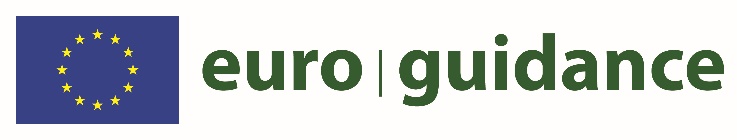 Narzędzia służące do pomiaru kompetencji kulturowych dla doradców zawodowych
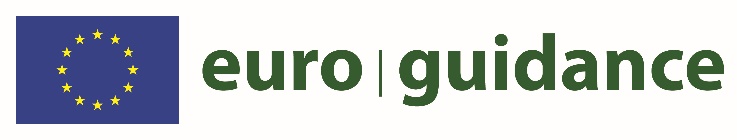 Coleman, HLK Hernandez, AG 
(1991)
Inwentarz poradnictwa międzykulturowego - Cross-Cultural Counseling Inventory       - Revised (CCCI-R)
ocenia stopień, w jakim doradca wykazuje określoną kompetencję międzykulturową podczas doradztwa.
https://psycnet.apa.org/doiLanding?doi=10.1037%2Ft02925-000, data dostępu: 05.09.2024 r.
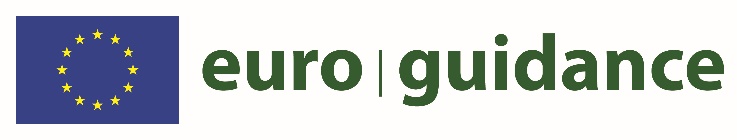 Sodowsky, Gargi Roysircar Taffe, Richard C. Gutkin, Terry B. Wise, Steven L. 
1994
Inwentarz Doradztwa Wielokulturowego - Multicultural Counseling Inventory (MCI)
Narzędzie samooceny, które mierzy kompetencje w zakresie poradnictwa multikulturowego. 

Badanie 1 obejmowało 604 studentów psychologii, psychologów i doradców w stanie środkowo-zachodnim. W badaniu 2 respondentami była krajowa losowa próba 320 doradców uniwersyteckich. 
Wyniki wskazują, że MCI ma czynniki: 
umiejętności poradnictwa multikulturowego, 
świadomość multikulturową, 
relacje poradnictwa multikulturowego 
wiedza na temat poradnictwa multikulturowego.
https://psycnet.apa.org/doiLanding?doi=10.1037%2Ft02925-000, data dostępu: 05.09.2024 r.
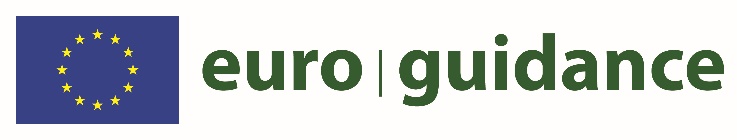 M. D'Andrea, 
J. Daniels 
R. Heck, 
1991
Badanie Świadomości, Wiedzy i Umiejętności Międzykulturowych – Multicultural Awareness-Konwledge-Skills Survey – MAKSS
badanie powstało na podstawie danych z 2 badań z udziałem studentów poradnictwa
https://psycnet.apa.org/doiLanding?doi=10.1037%2Ft02925-000, data dostępu: 05.09.2024 r.
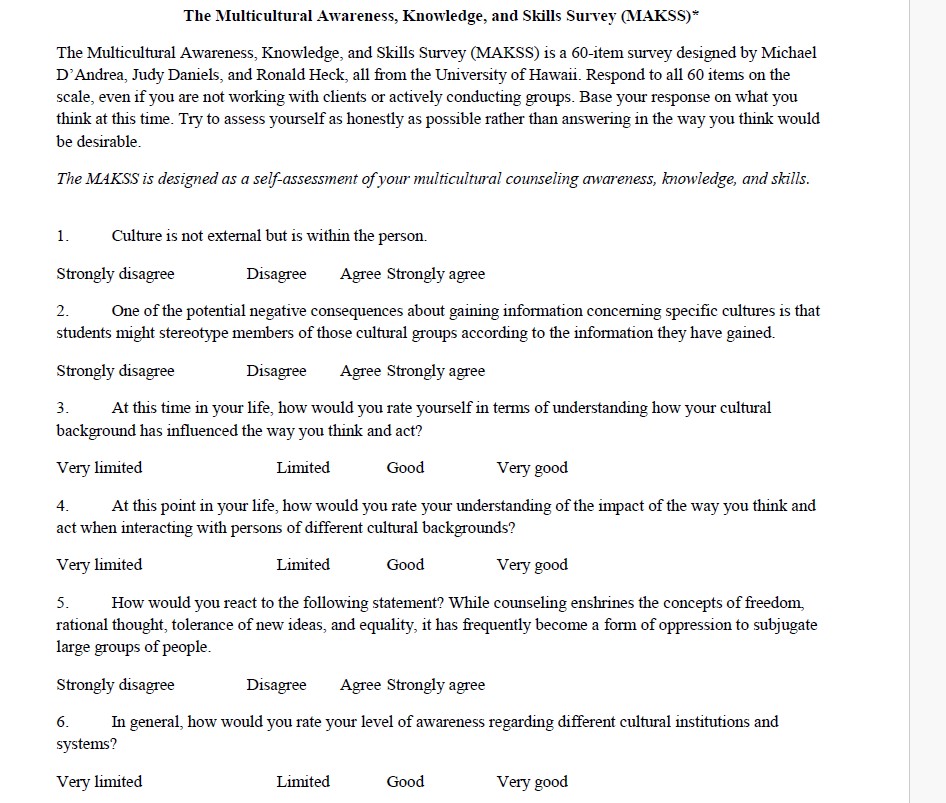 MAKSS
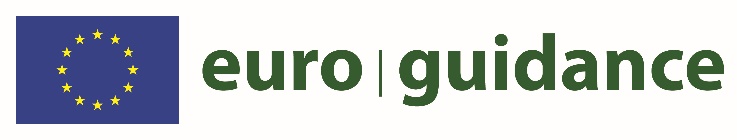 Ponterotto, 
Gretchen, Utsey, Reiger, Austin, 
2002
Skala Wiedzy i Świadomości Międzykulturowej - Multicultural Counseling and Awareness Scale - MCKAS)
wyniki zbiorcze na grupie 176 uczestników potwierdzają ekstrakcję 2-czynnikową 
(Wiedza i Świadomość) jako najlepiej dopasowany model i dostarczają początkowych wskaźników ważności i niezawodności spójności wewnętrznej.
https://psycnet.apa.org/doiLanding?doi=10.1037%2Ft02925-000, data dostępu: 05.09.2024 r.
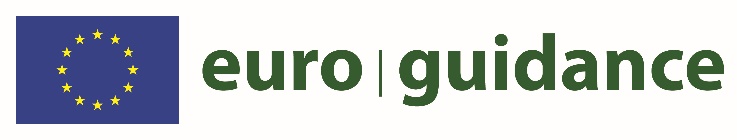 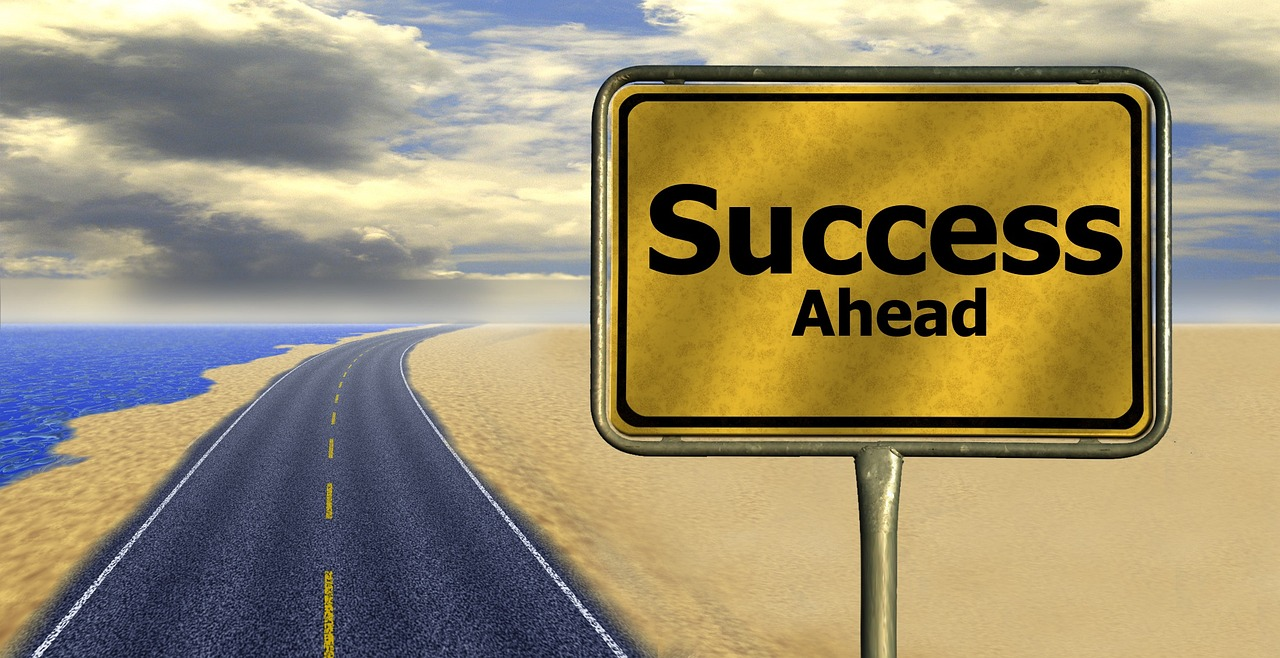 Doradca powinien być zorientowany, w jakim kierunku rozwinie się europejski rynek pracy, wg Bańka, 2006; Noworol, 2006; Paszkowska-Rogacz, 2006; Tadeusiewicz, 1997, 2006 - doradztwo zawodowe coraz bardziej przyjmuje europejski, transnacjonalny, charakter, który podkreślało wielu pedagogów pracy
https://pixabay.com
Paszkowska-Rogacz, 2006 podkreśla, międzynarodowy wymiar             w kształceniu kompetencji. „Nie ulega wątpliwości, że opanowanie tzw. «kompetencji międzykulturowych» weszło do kanonu umiejętności doradczych”.
Dziękuję za uwagę!

joanna.kalejta@o2.pl